EN.580.428 Genomic Data VisualizationLesson 2Spatially Resolved Transcriptomic Data
Prof. Jean Fan
Lesson learning objectives
understand what is spatially resolved transcriptomic data
different kinds of spatial transcriptomics technologies
how the data is generated
begin visualizing and interacting with the data
assign HW datasets
What are some different cell-types?
What are some different cell-types?
Nissl
H&E
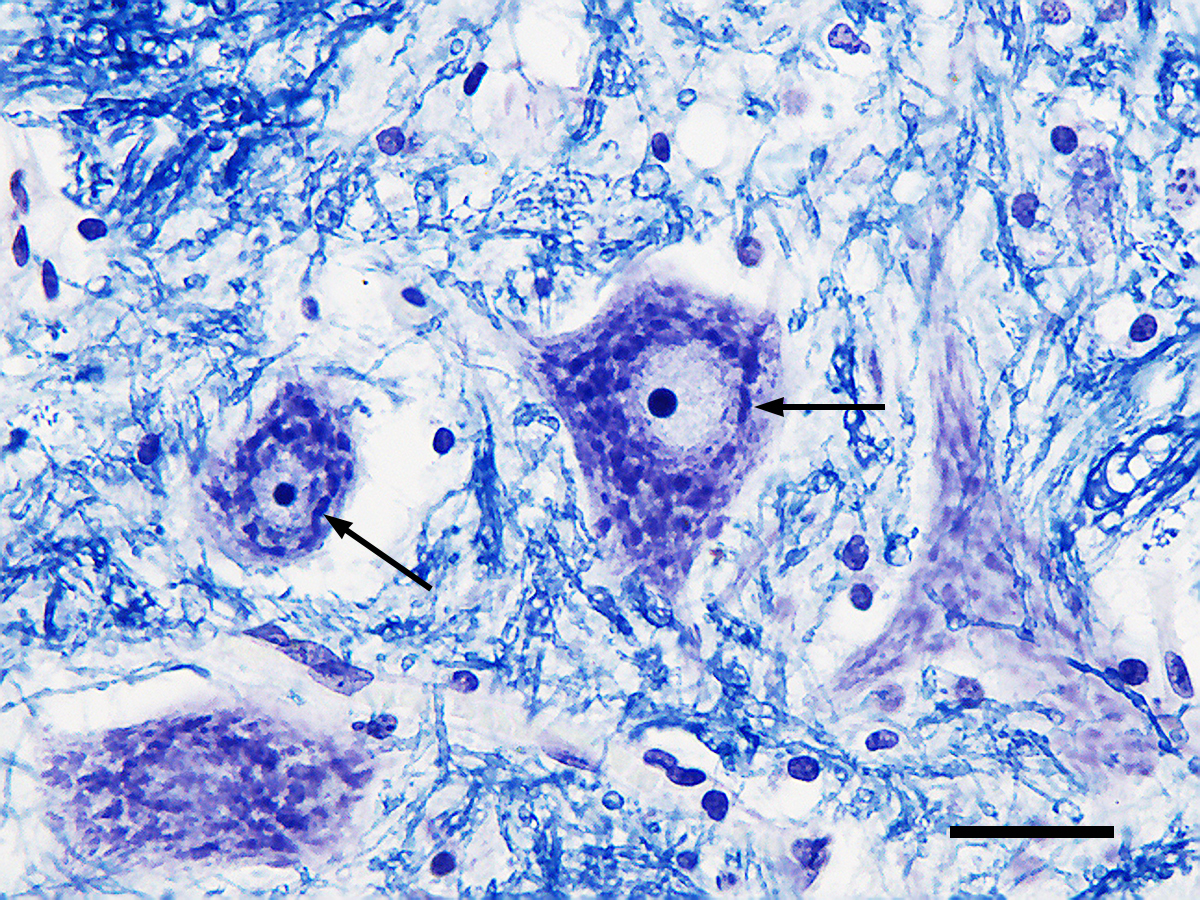 (Source: Wikipedia)
How can we distinguish these cell-types (and cell-states) from each other?
Why spatially-resolved profiling?
Low-throughput imaging-based spatial transcriptomic profiling techniques: single molecule fluorescence in situ hybridization
Question: I design 5 smFISH probes to target the same gene. How many spots will I see when I take a picture? (hint: how far apart are these spots assuming one base pair corresponds to 3.4 Å or 0.34 nanometers)
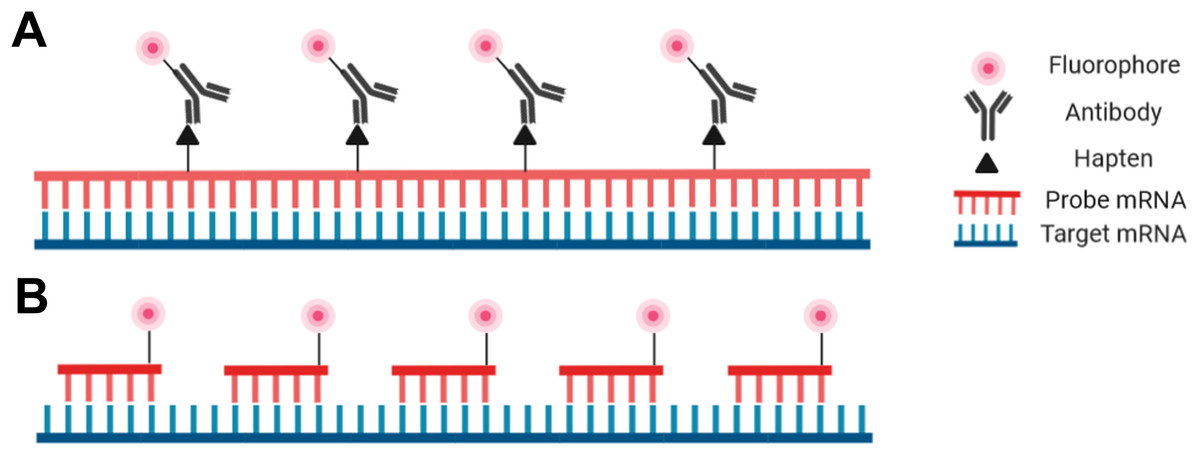 Recall: diffraction limit
1D
2D
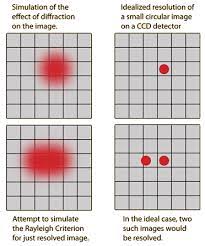 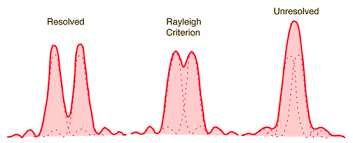 diffraction limit for a microscope ~ 250nm
Question: I design 5 smFISH probes to target the same gene. How many spots will I see when I take a picture?
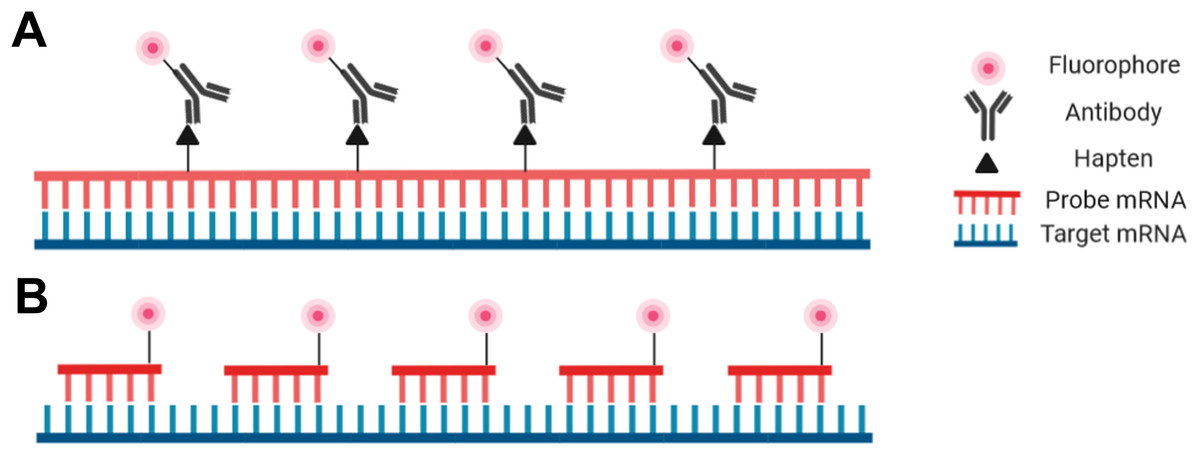 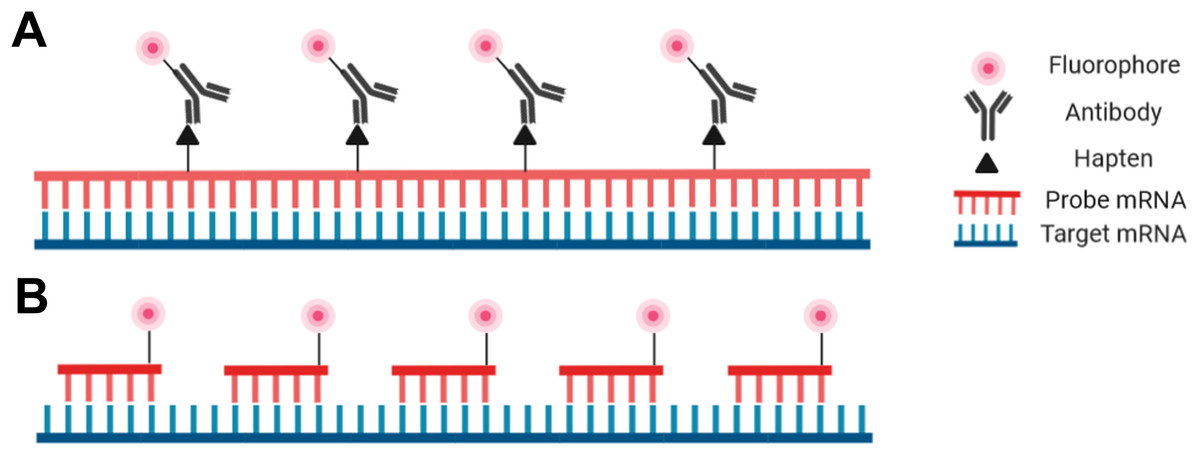 How many genes can we image simultaneously with smFISH? (hint: how many colors we can visually distinguish?)
Recall: Spectral overlap
Spectral overlap
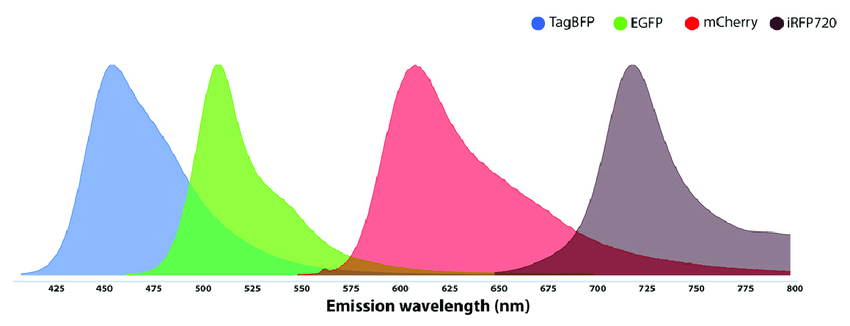 Sequential smFISH
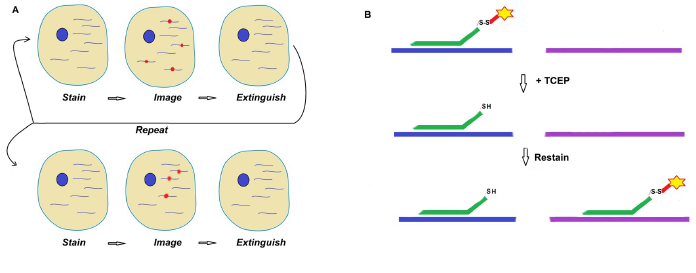 Practice
Sequential smFISH
Consider I am imaging 1 fluorescence probe color. I can do 10 rounds of imaging.
Using sequential smFISH, how many different gene species can I detect?
Multiplexed smFISH
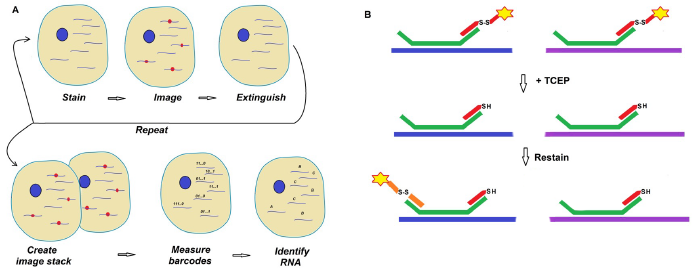 Practice
Sequential vs multiplexed smFISH
Consider I am imaging 1 fluorescence probe color. I can do 10 rounds of imaging.
Using multiplexed smFISH, how many different gene species can I detect? (recall combinatorics)
(Xia*, Fan*, Emanuel*, et al PNAS 2019)
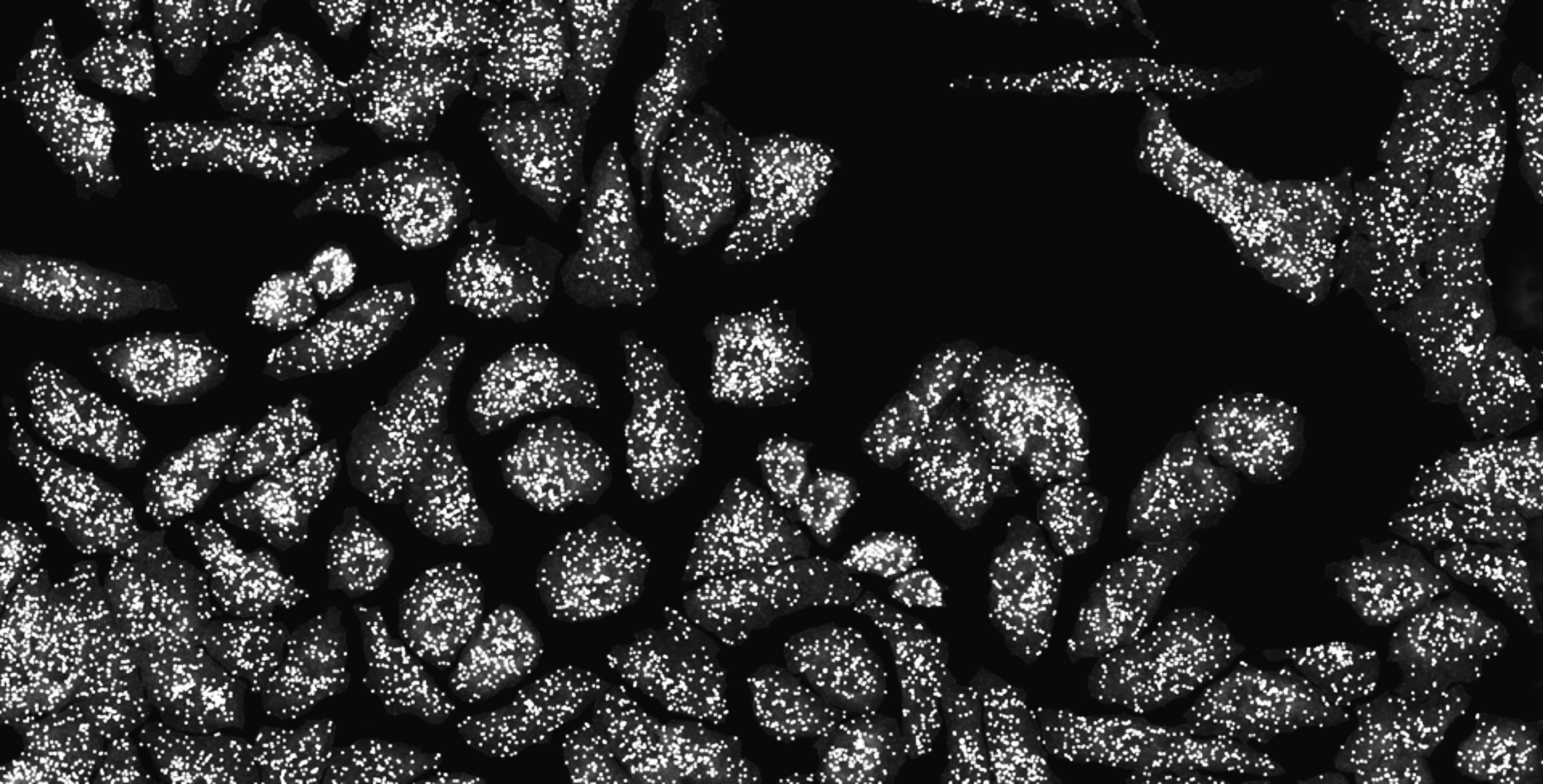 Water-shedding dapi-based cell segmentation
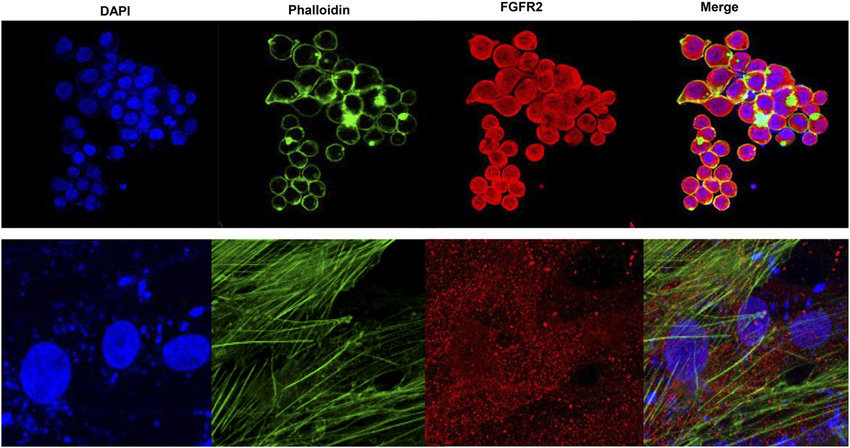 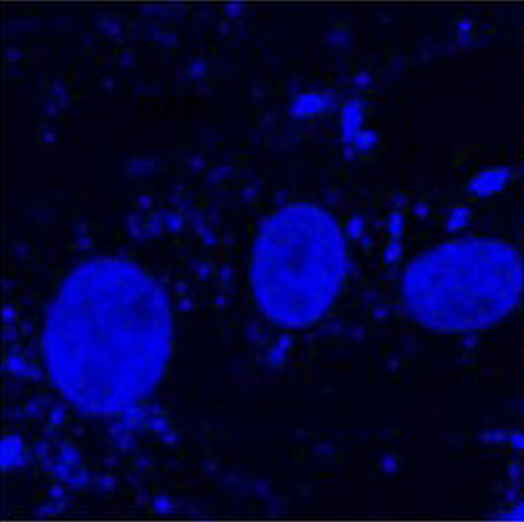 Water-shedding dapi-based cell segmentation
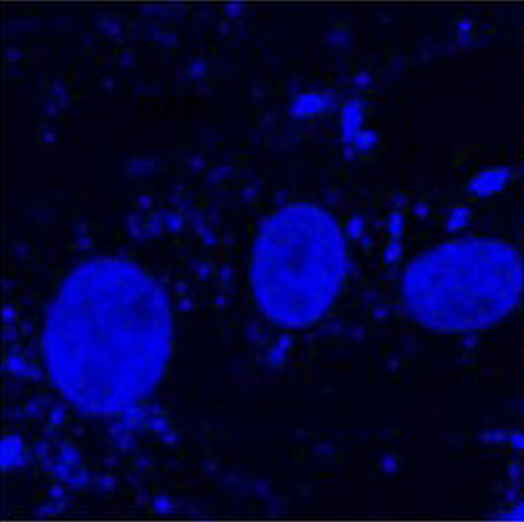 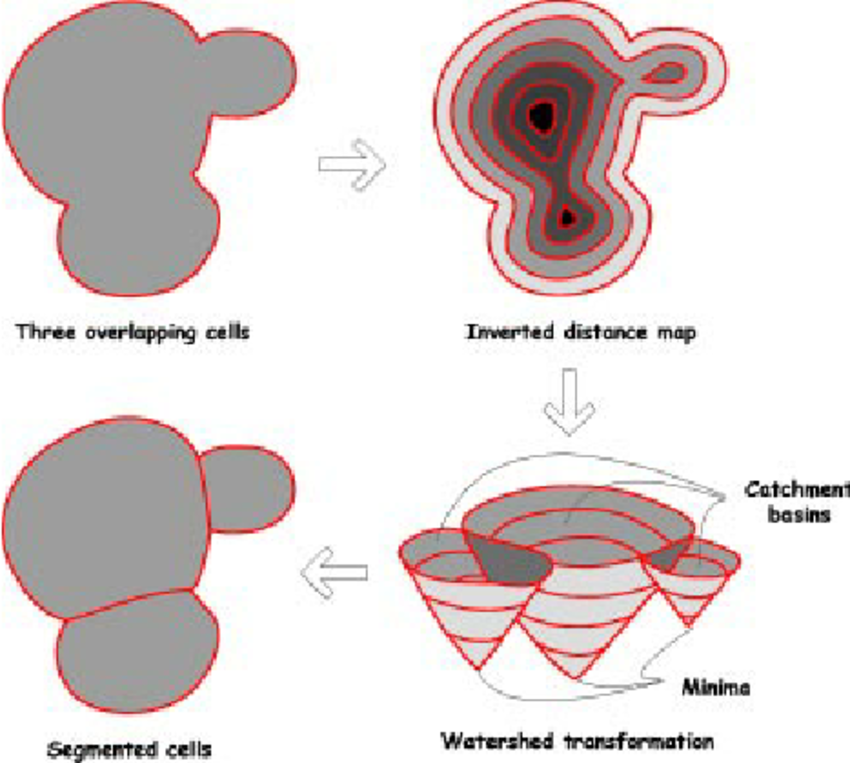 Water-shedding dapi-based cell segmentation
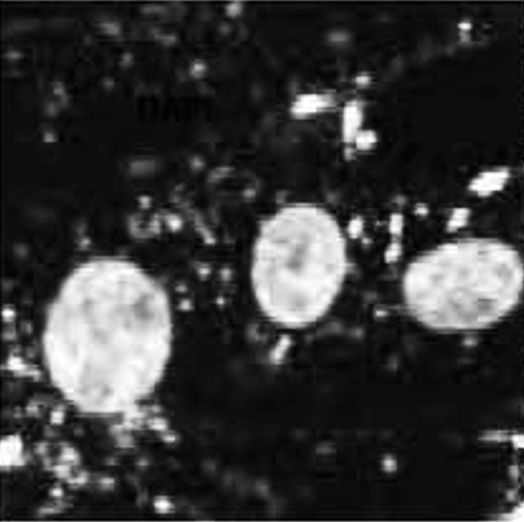 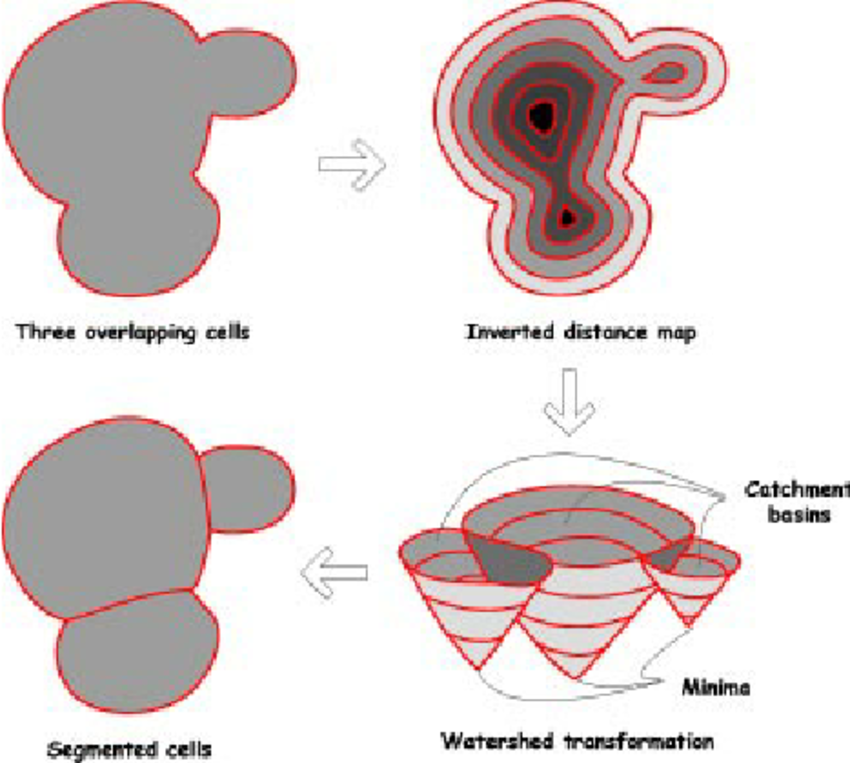 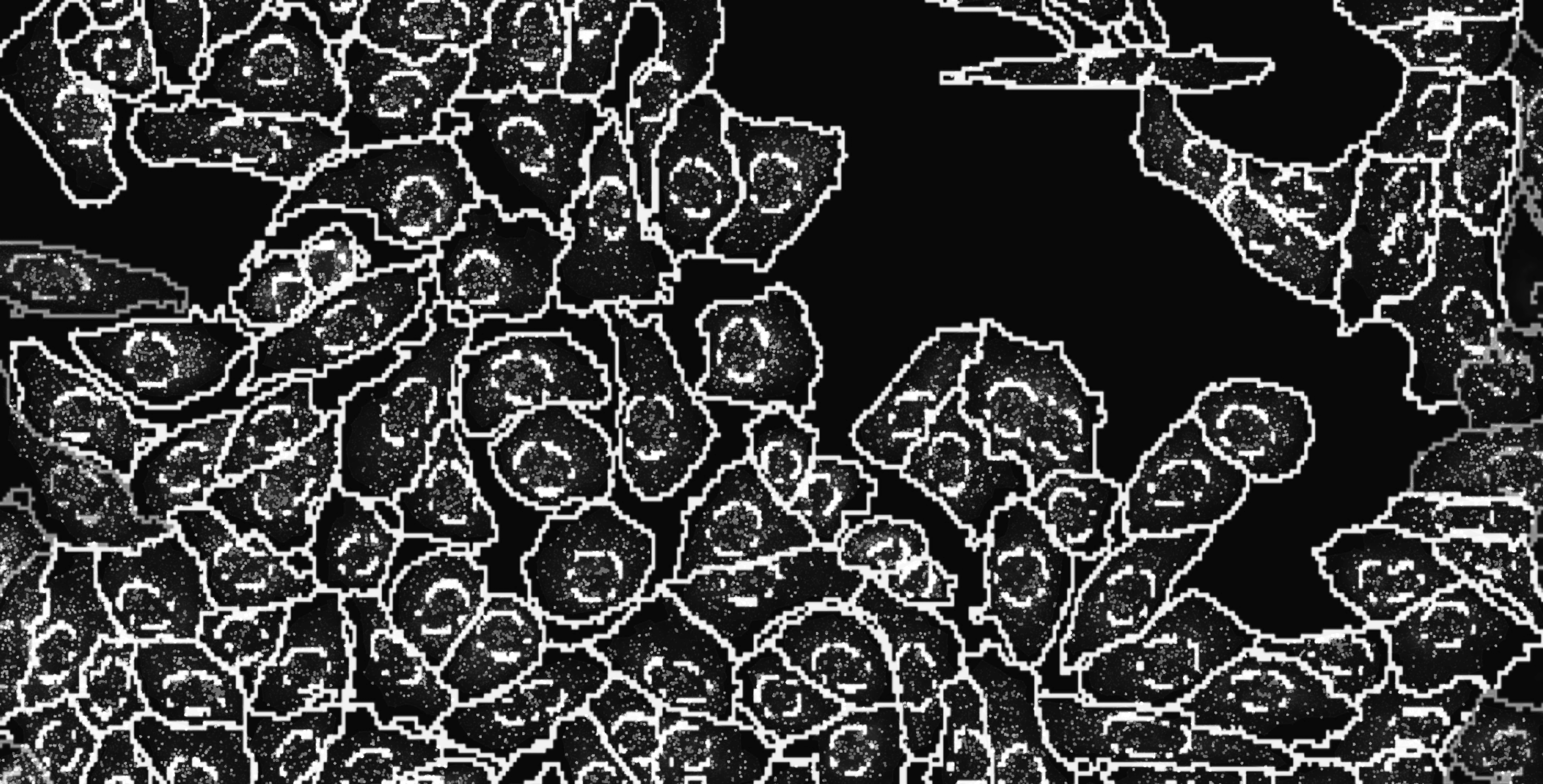 [Speaker Notes: and count how many copies of each gene we detect in each cell]
Cell segmentation + spot detection + gene counting within cells = cell x gene count matrix
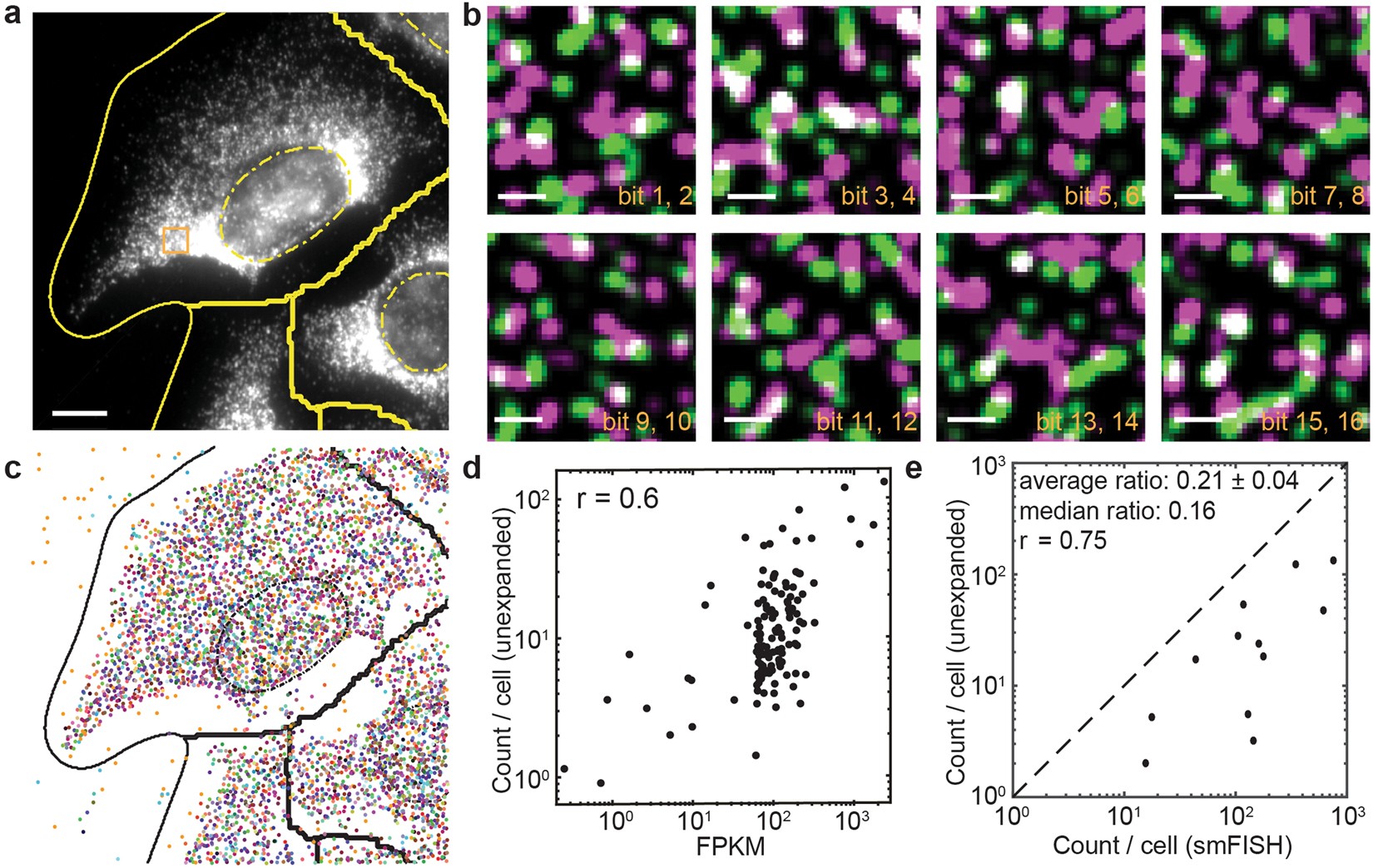 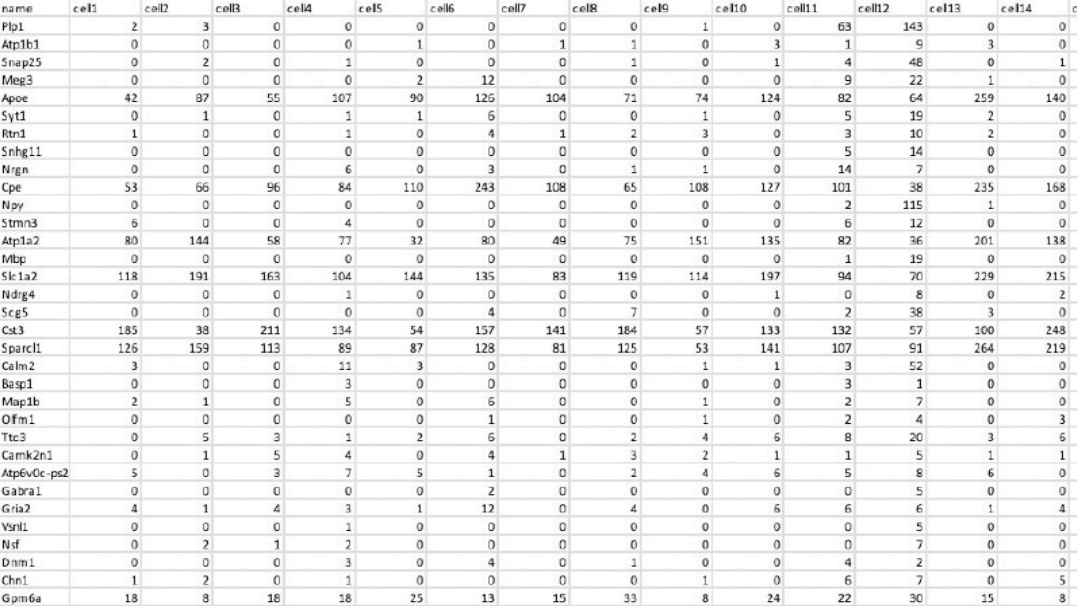 Practice
What if you have a cell like a neuron with axon and dendrites?
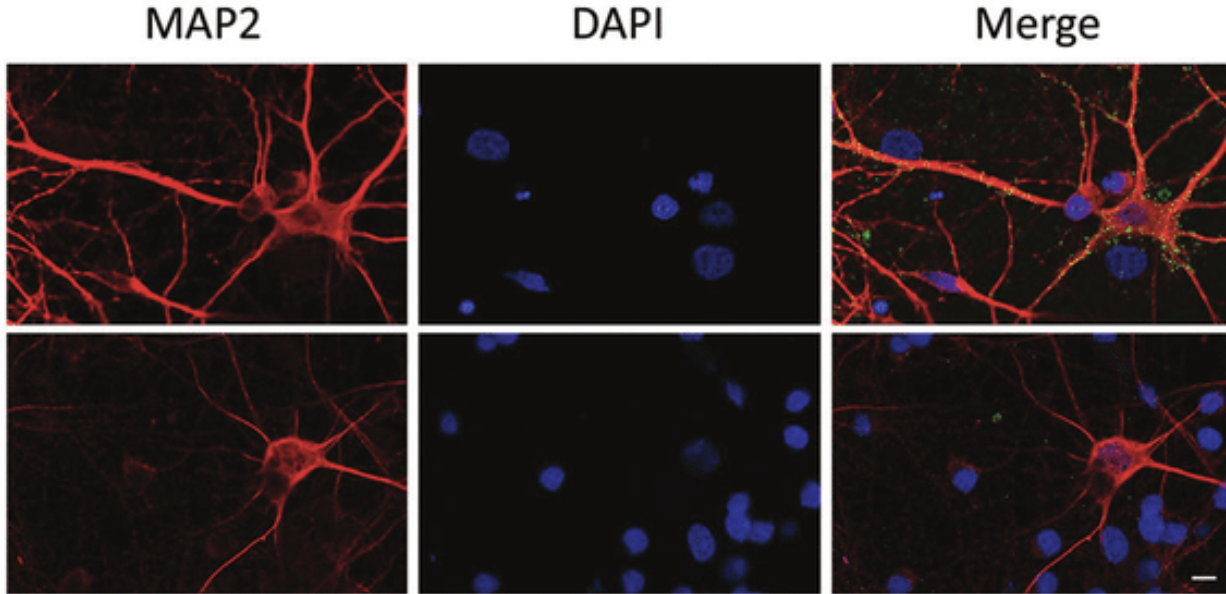 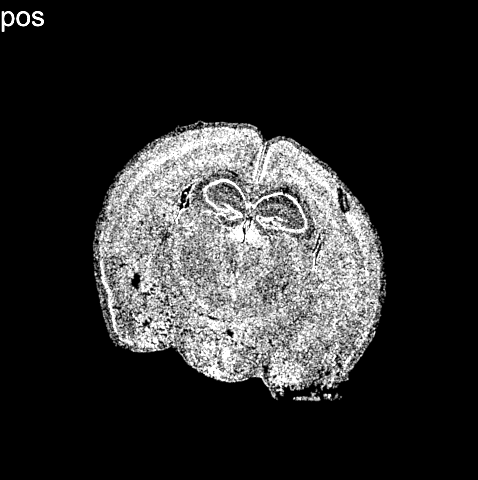 (Vizgen data)
[Speaker Notes: What we end up with is not only an image of where cells are within fixed tissues (here we have a cortical section of the mouse cortex)]
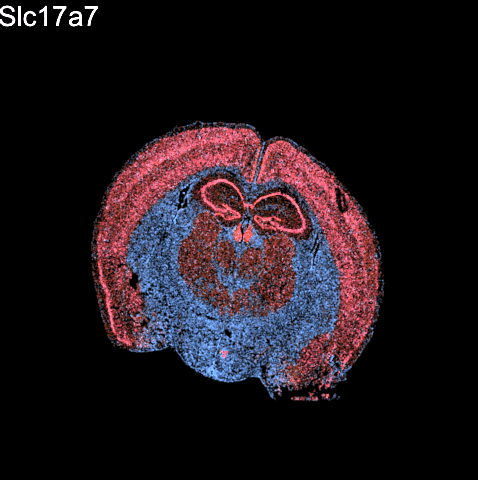 (Vizgen data)
[Speaker Notes: But we can see how targeted sets of genes are expressed within these cells within the tissues]
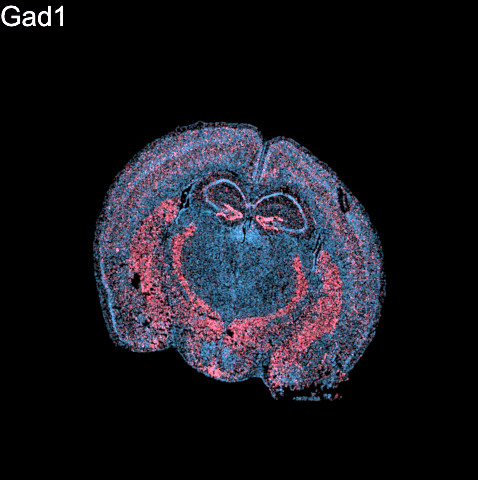 (Vizgen data)
[Speaker Notes: But we can see how targeted sets of genes are expressed within these cells within the tissues
For 100s to 1000s genes]
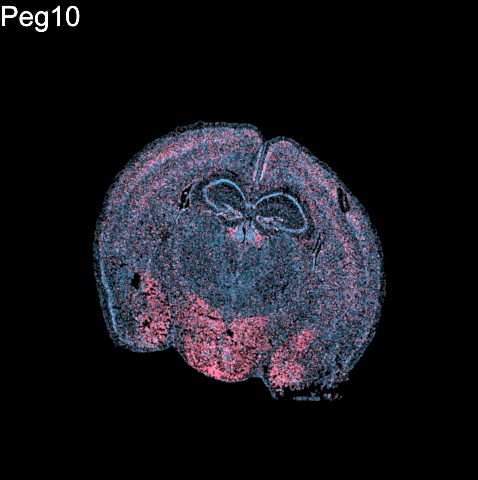 (Vizgen data)
[Speaker Notes: But we can see how targeted sets of genes are expressed within these cells within the tissues
For 100s to 1000s genes]
Questions before we move onto sequencing-based spatial transcriptomics?
Low-throughput sequencing-based spatial transcriptomic profiling techniques: micro-dissection
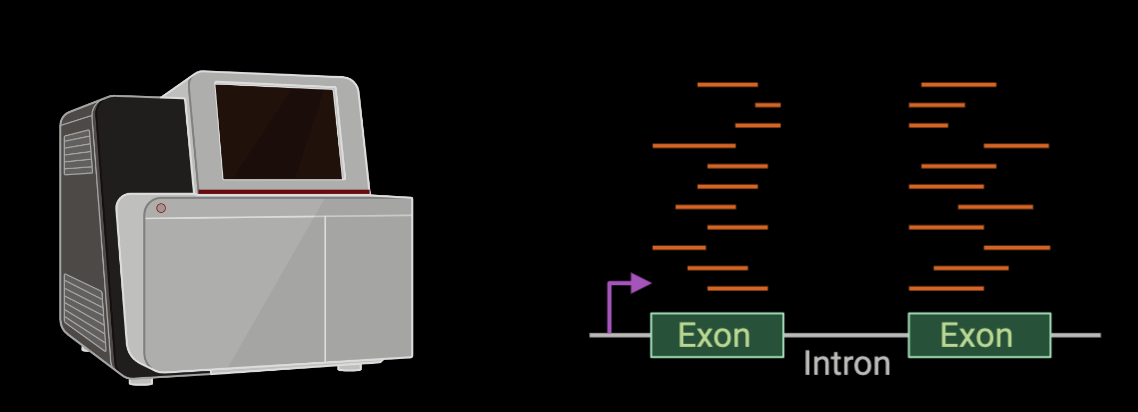 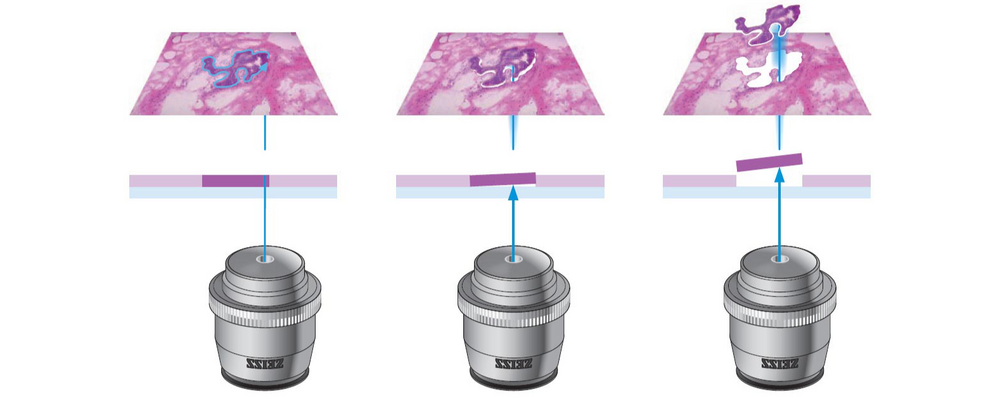 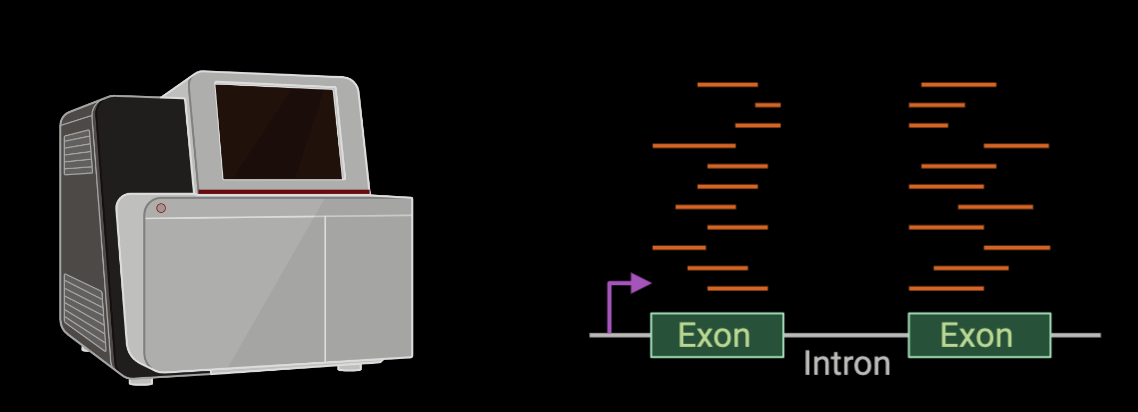 Spatial-barcode bead capture
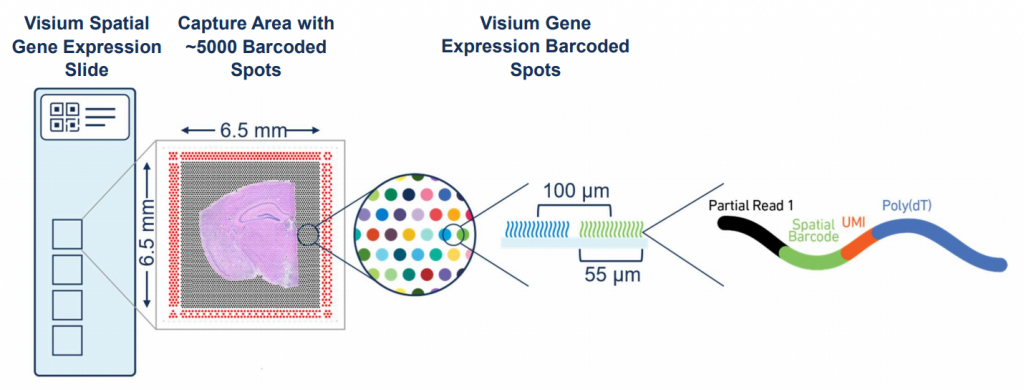 Recall: mRNAs have poly(A)-tails
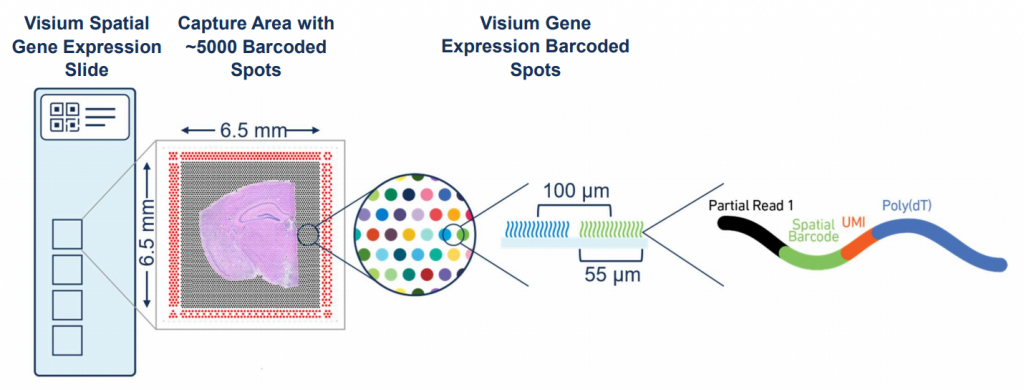 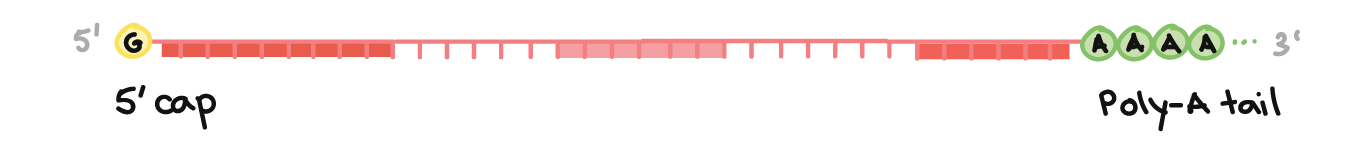 Spatial-barcode bead capture
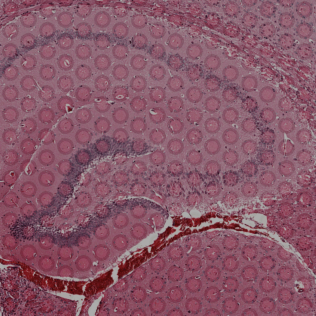 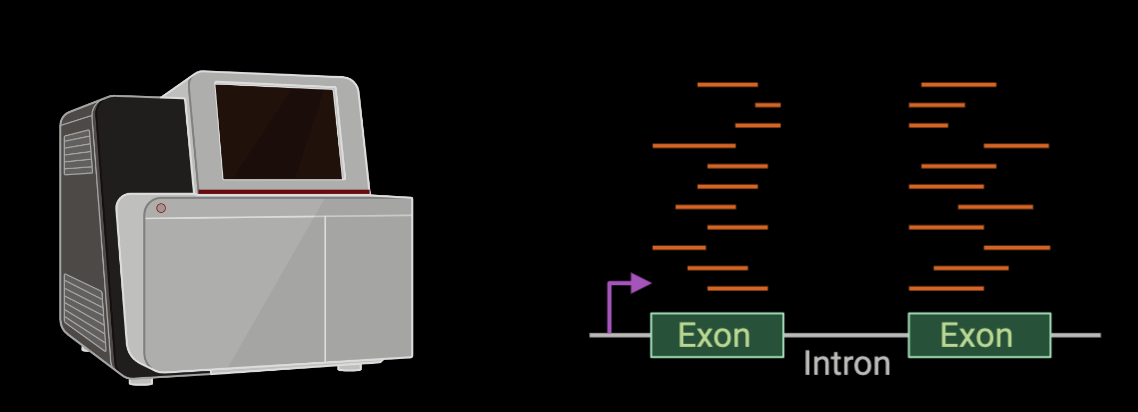 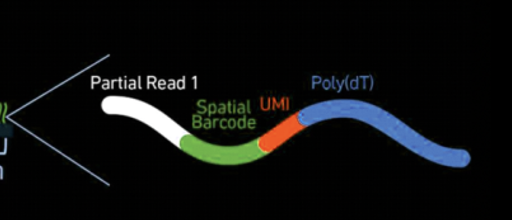 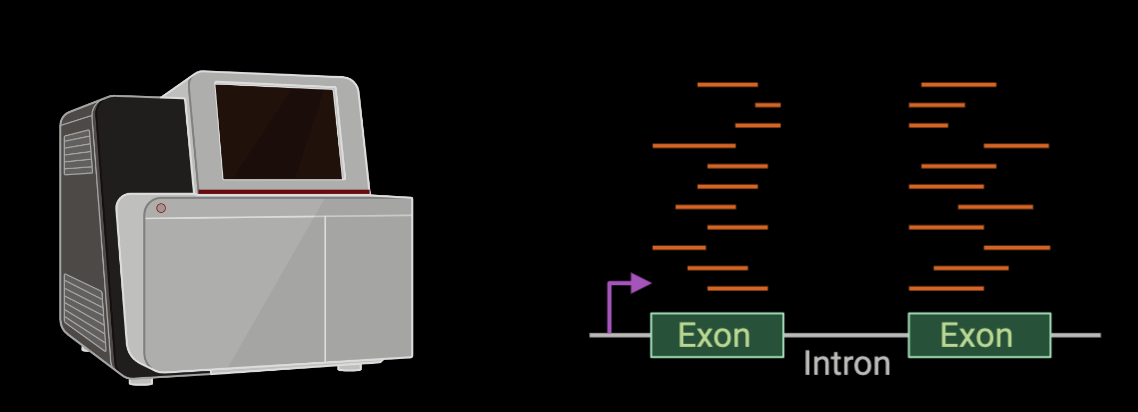 Spatial-barcode bead capture
Slc17a7
Peg10
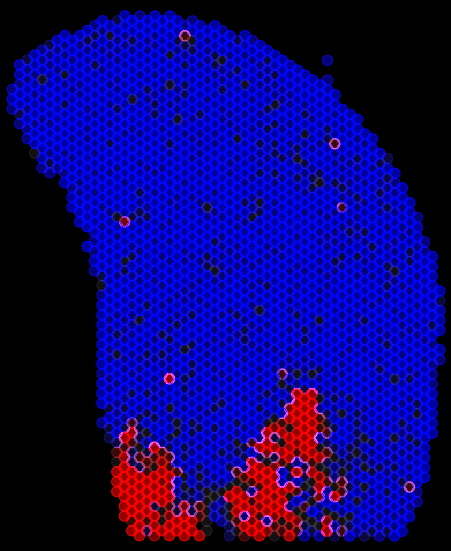 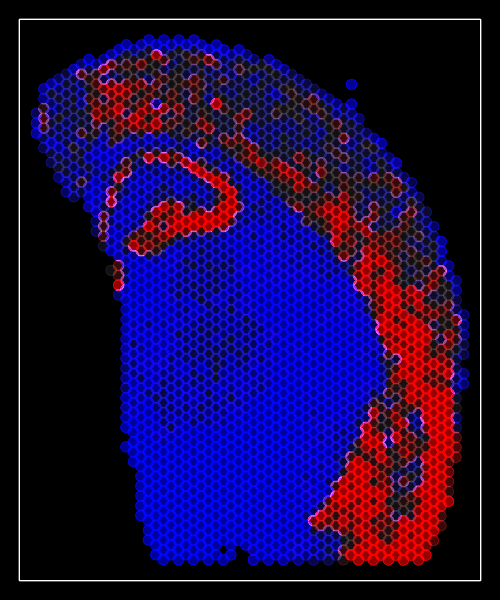 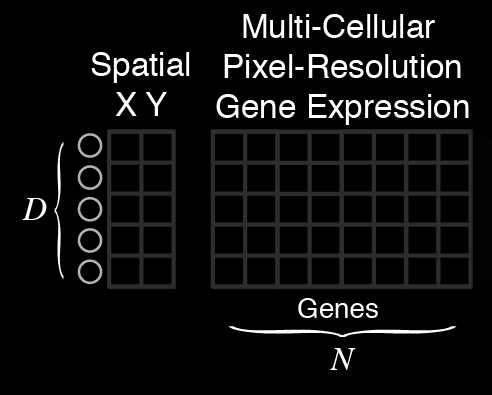 …
Practice
What happens if you have multiple cells in the same spatial spot?
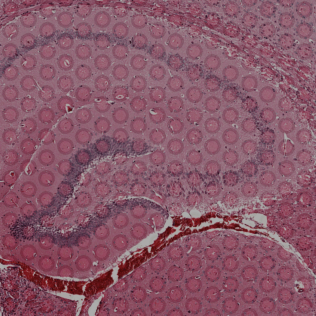 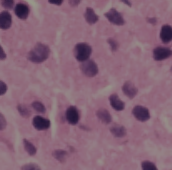 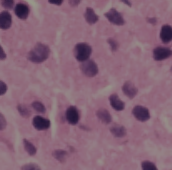 Questions before we move analyzing our own spatial transcriptomics datasets?
begin your adventure with your starter pokemon dataset
sequencing
imaging
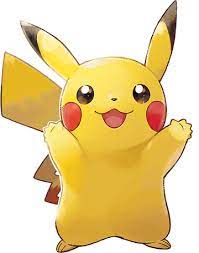 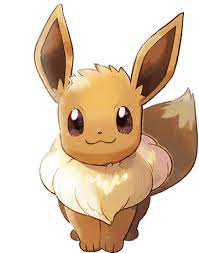 HW1
If you want to learn more, original scientific papers are available on class website
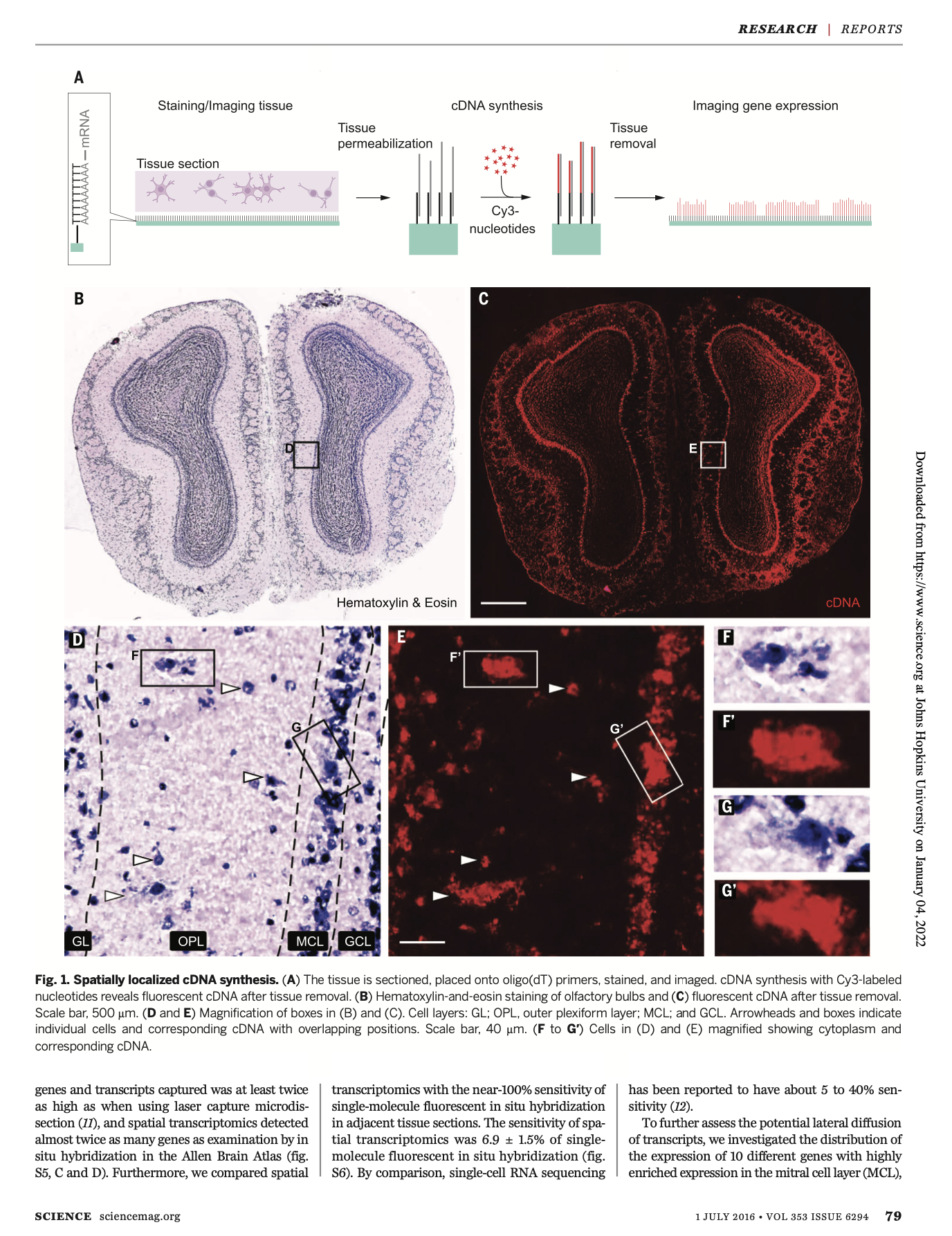 Fill out your reflection card
Take Home Quiz Friday